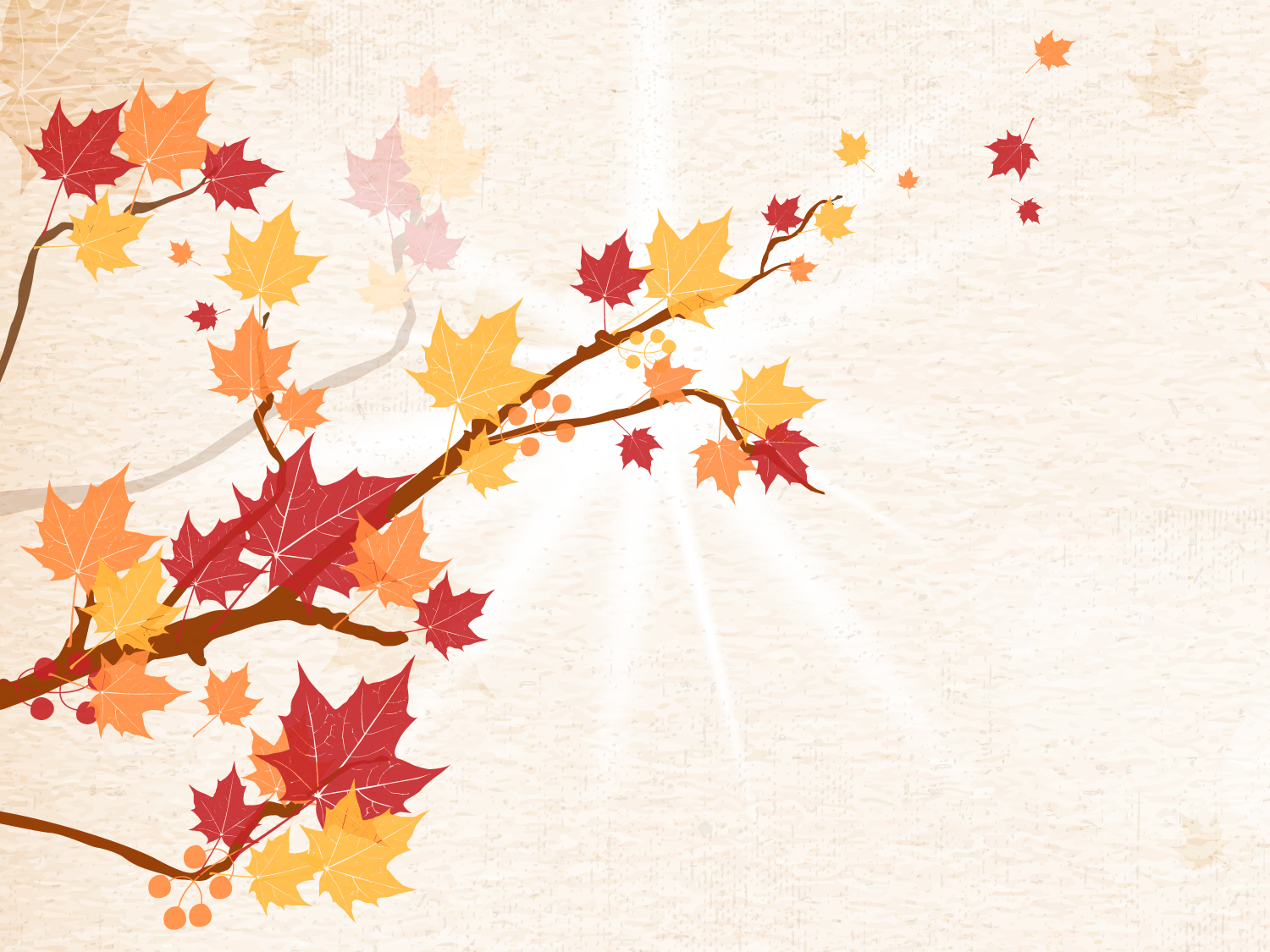 Родителям будущих первоклассников 2022 года
Нормативное основание
Федеральный закон "Об образовании в Российской Федерации" от 29.12.2012 N 273-ФЗ (последняя редакция)
Приказ Министерства просвещения РФ от    2 сентября 2020 г. № 458 "Об утверждении Порядка приема на обучение по образовательным программам начального общего, основного общего и среднего общего образования"
Возраст начала обучения
Обучение в начальной школе начинается с момента достижения детьми возраста 6 лет 6 месяцев при отсутствии противопоказаний по состоянию здоровья, но не позже достижения ими возраста 8 лет. 
в более раннем или более позднем возрасте с разрешения Учредителя.
Шаг 1. Выберите школу, в которую может поступить ваш ребенок
Постановление Администрации Сивинского  муниципального округа № 95 от 15.03.2022    «О закреплении образовательных организаций, реализующих программы начального общего, основного общего, среднего общего образования за территориями Сивинского муниципального округа Пермского края»
Место образовательной деятельности с. Сива
Сива, Савичи, Дмитриево, Канцар,  Образцово, Старково, Крылово, Конево, Пахомово, Володята, Старково, Черепаново
Шаг 1. Выберите школу, в которую может поступить ваш ребенок
Постановление Администрации Сивинского  муниципального округа № 95 от 15.03.2022    «О закреплении образовательных организаций, реализующих программы начального общего, основного общего, среднего общего образования за территориями Сивинского муниципального округа Пермского края»
Место образовательной деятельности с. Кизьва
Кизьва, Слащево, Плотниково, Демидово, Кышата, Никольская, Бутусово, Базаново, Верх-Тыка, Коротково, Жернаково, Ершата, Первомайский
Шаг 2. Ознакомьтесь с документами школы
устав школы, ее лицензия на осуществление образовательной деятельности, свидетельство о государственной аккредитации, образовательные программы и другие документы, регламентирующие организацию и осуществление образовательной деятельности, права и обязанности обучающихся. 

Факт ознакомления с данными документами фиксируется в заявлении о приеме и заверяется вашей личной подписью.
Шаг 3. Подготовьте заявление и необходимые документы и представьте их в школу
В 2022-2023 учебном году планируется    открытие параллели первых классов на 75 мест (3 класса-комплекта) по месту образовательной деятельности с. Сива и 1 класс в Кизьве в соответствии с требованиями СанПиН

С 1 апреля по 30 июня 2022 года для проживающих на закрепленных за школой территориях 

С 6 июля по 5 сентября 2022 года регистрируются остальные заявления на вакантные  места.
В первоочередном порядке
дети, указанные в абзаце втором части 6 статьи 19 ФЗ от 27 мая 1998 г. № 76-ФЗ "О статусе военнослужащих", по месту жительства их семей
дети, указанные в части 6 статьи 46 Федерального закона от 7 февраля 2011 г. № 3-ФЗ "О полиции»;
дети сотрудников органов внутренних дел, не являющихся сотрудниками полиции;
дети, указанные в части 14 статьи 3 Федерального закона от 30 декабря 2012 г. № 283-ФЗ "О социальных гарантиях сотрудникам некоторых федеральных органов исполнительной власти и внесении изменений в законодательные акты Российской Федерации"
Преимущественный прием
Проживающие в одной семье и имеющие общее место жительства дети имеют право преимущественного приема на обучение по основным общеобразовательным программам дошкольного образования и начального общего образования в государственные и муниципальные образовательные организации, в которых обучаются их братья и (или) сестры." (изменения от 02.12.2019  в ФЗ-273)
Заявление
фамилия, имя, отчество ребенка;
 дата и место рождения ребенка;
 фамилия, имя, отчество родителей (законных представителей) ребенка;
 адрес места жительства ребенка, его родителей (законных представителей);
 контактные телефоны родителей (законных представителей) ребенка, электронные адреса
данные документов ребенка и родителей
Заявление
о наличии права внеочередного, первоочередного или преимущественного приема;
о потребности ребенка в обучении по АОП и (или) в создании специальных условий для организации обучения и воспитания обучающегося с ОВЗ в соответствии с заключением ТПМПК (при наличии) или ребенка-инвалида в соответствии с индивидуальной программой реабилитации
Заявление
язык образования (в случае получения образования на родном языке из числа языков народов Российской Федерации или на иностранном языке);

родной язык из числа языков народов Российской Федерации (в случае реализации права на изучение родного языка из числа языков народов Российской Федерации, в том числе русского языка как родного языка)
Заявление
факт ознакомления родителя(ей) (законного(ых) представителя(ей) ребенка или поступающего с уставом, с лицензией на осуществление образовательной деятельности, со свидетельством о государственной аккредитации, с общеобразовательными программами и другими документами, регламентирующими организацию и осуществление образовательной деятельности, права и обязанности обучающихся
Заявление
согласие родителя(ей) (законного(ых) представителя(ей) ребенка на обучение ребенка по адаптированной образовательной программе (в случае необходимости обучения ребенка по адаптированной образовательной программе);
согласие родителя(ей) (законного(ых) представителя(ей) ребенка на обработку персональных данных
Прилагаемые документы
Копия паспорта или иной документ, удостоверяющий вашу личность;
свидетельство о рождении ребенка;
свидетельство о регистрации ребенка по месту жительства или по месту пребывания на закрепленной территории или справка о приеме документов для оформления регистрации по месту жительства;
Прилагаемые документы
Копия документа, подтверждающего установление опеки или попечительства (при необходимости)
Справка с места работы родителя(ей) (законного(ых) представителя(ей) ребенка (при наличии права внеочередного или первоочередного приема на обучение)
Копия заключения психолого-медико-педагогической комиссии (при наличии).
другие документы на свое усмотрение (СНИЛС ребенка)
Прилагаемые документы
копия свидетельства о рождении полнородных и неполнородных брата и (или) сестры (в случае использования права преимущественного приема на обучение по образовательным программам начального общего образования ребенка в муниципальную образовательную организацию, в которой обучаются его полнородные и неполнородные брат и (или) сестра)
Способы подачи и регистрации
Личное обращение в школу с по предварительной записи по тел. 2-14-22, регистрируется в день обращения Заявителя
Почтовая связь заказным письмом с уведомлением о вручении с вложением копий документов на адрес школы: с. Сива, ул. Ленина, 57, регистрируется в течение 1 рабочего дня со дня поступления документов
В электронной форме с приложением скан.копий документов на электронный адрес школы sivascool2006@yandex.ru ,регистрируется в течение 1 рабочего дня со дня поступления документов
С использованием функционала портала Госуслуги https://uslugi.permkrai.ru/ , регистрируется автоматически
ИС «Контингент»
Регистрация заявления -заполнение всех данных о ребенке и о родителях (законных представителях)
Проверка документов (оригиналы представить в течение 2 рабочих дней)
Расписка в получении документов
Исполнение/отказ в предоставлении услуги в течение 7 рабочих дней
Уведомление о зачислении или об отказе
Отказ/отклонение документов
Наличие исправлений в документах
Наличие повреждений документов, нарушающих содержание
Обращение в неприёмное время
Обращение в неустановленные сроки
Обращение лица, не являющегося родителем (законных  представителей)
Представлен неполный комплект документов
Не предъявлены оригиналы документов
Отсутствие мест в образовательном учреждении